Доброе слово лучше мягкого пирога.

Доброе слово и кошке приятно.

Доброе слово железные ворота отопрёт.

Доброе слово сказать –посошок в руки дать.

Доброе слово человеку – что дождь в засуху
Десятое декабря 
Классная работа
  Умеем ли мы   употреблять в речи этикетные слова?
На доброе слово не надо скупиться.
Сказать это слово – что дать напиться.
Со словом обидным – нельзя торопиться, 
Чтоб завтра себя самого не стыдиться. 
                           Н.Рыленков
Цели урока:

- познакомиться   с понятием речевого этикета
- расширить  словарный запас в области речевого этикета
-учиться правильно  употреблять этикетные слова  в зависимости от ситуации общения.
Заглянем в толковый словарь!
Этикет – от фр. Etiquette «ярлык на чем-либо», правила поведения.
Этикетные слова – это группа слов, которые помогают устанавливать доброжелательный контакт с собеседником.
Вежливый – соблюдающий правила приличия, учтивый, обходительный.
Вежливые слова условно можно разделить на группы, в зависимости от вида речевой ситуации, где они могут употребляться.
Этикет на каждый день
Здравствуйте!
1 страница
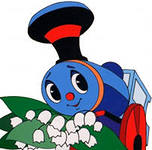 ЗАГОЛОВОК ПРЕЗЕНТАЦИИПОДЗАГОЛОВОК ПРЕЗЕНТАЦИИ
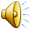 Курс под руководствоминструктора
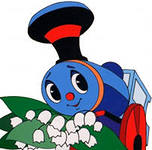 ЗАГОЛОВОК ПРЕЗЕНТАЦИИПОДЗАГОЛОВОК ПРЕЗЕНТАЦИИ
Курс под руководствоминструктора
Здравствуйте-        наиболее    употребительное

Добрый день(утро, вечер)-дружеское, с  указанием  на  время  встречи

Привет-дружеское , фамильярное

Здорово-дружеское, чаще между мужчинами
Здравствуйте!
Позвольте поприветствовать вас!
Кого я вижу!
Мое почтение!
Сколько лет, сколько зим!
Добро пожаловать!
Рад вас видеть!
Доброе утро!
Легок на помине!
Мое почтение!
Здравия желаю!
Хлеб да соль!
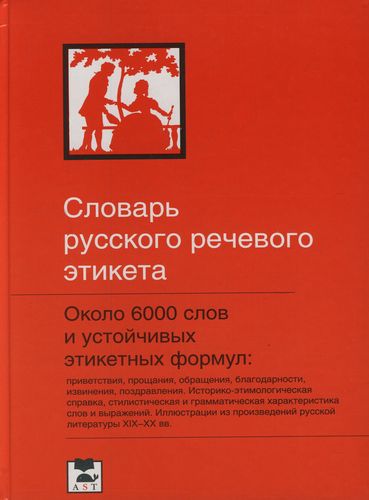 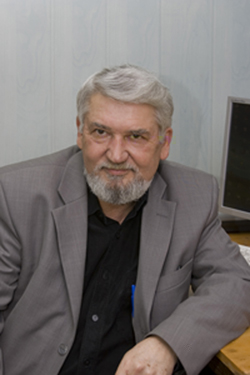 Анатолий Георгиевич
Балакай
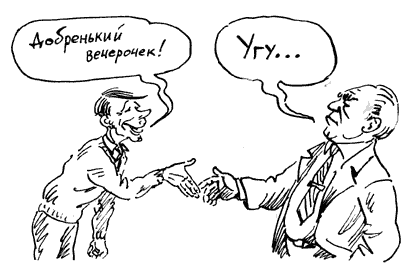 Какую речевую ситуацию изобразил художник?
Как исправить положение?
Будьте добры
2 страница
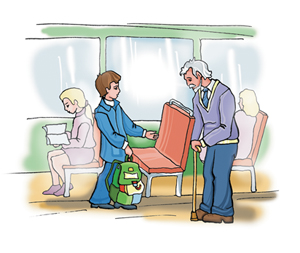 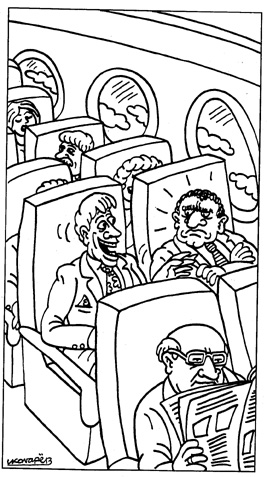 Физминутка
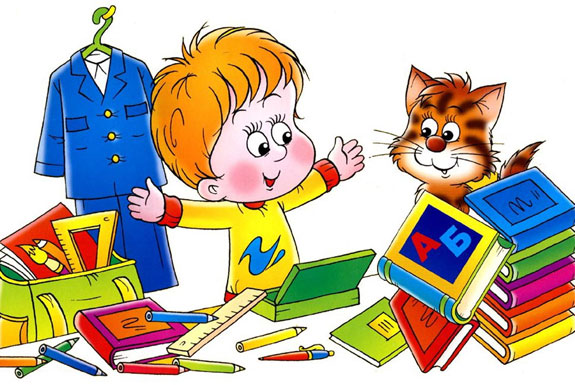 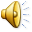 До свидания!
3 страница
Прощайте-прощание надолго или даже навсегда

До скорого- расставание на короткое время

Счастливого пути- пожелание уезжающему
Правила на каждый день
1)Всегда знай, с какой целью и зачем ты говоришь.
2)Умей находить общий язык с собеседником.
3)Помни, что вежливость- основа речевого поведения.
4)Избегай многословия.
5)Владей культурой языка.
6) Умей не только говорить, но и слушать.
7) Следуй высоким образцам. Ищи свой идеал образца.